學位分配模組 - 中四學位安排
教育局
系統及資訊管理組
中四學位安排附屬模組 - 概覽
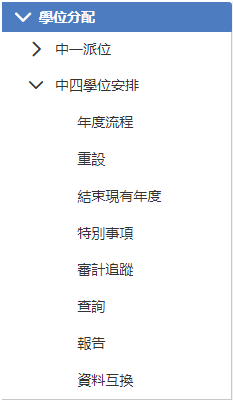 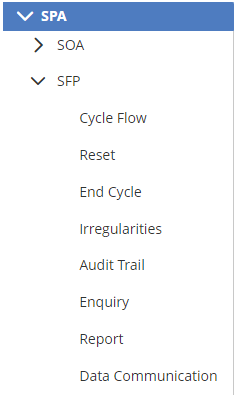 中四學位安排 > 報告
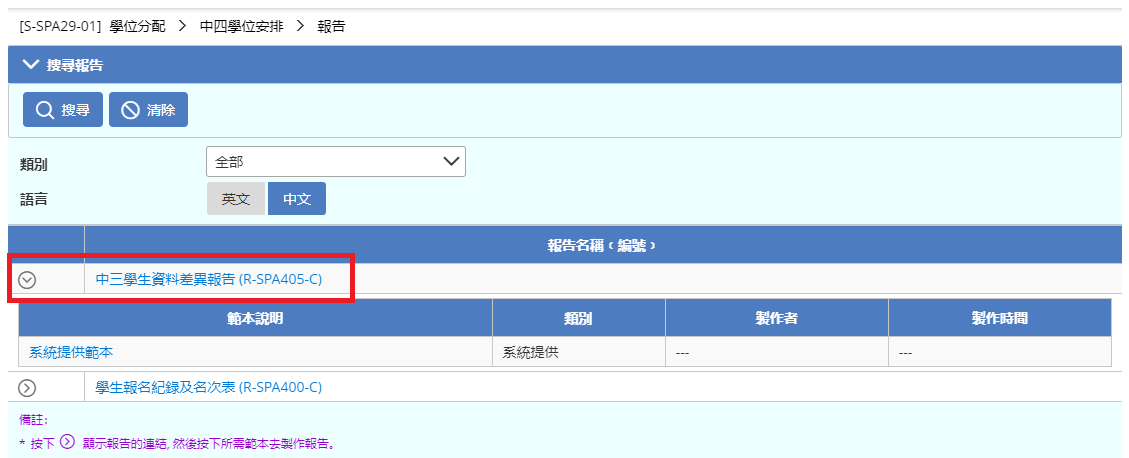 年度流程 > 開始中四學位安排
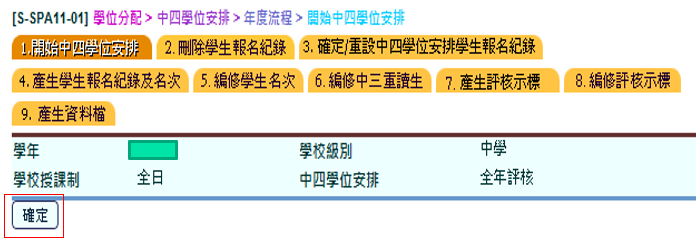 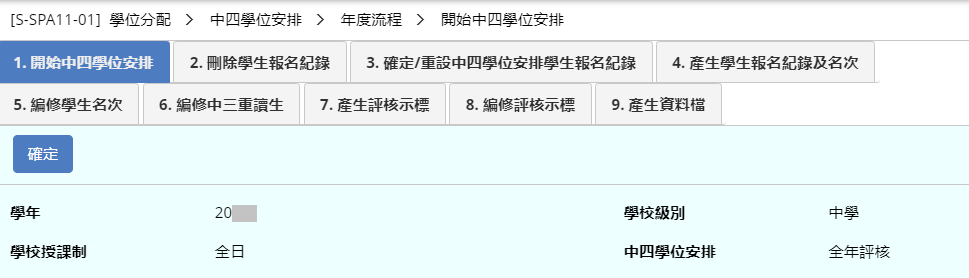 確定 後 
須交學生名次的學校
才需要完成程序2至9
年度流程 > 刪除學生報名紀錄
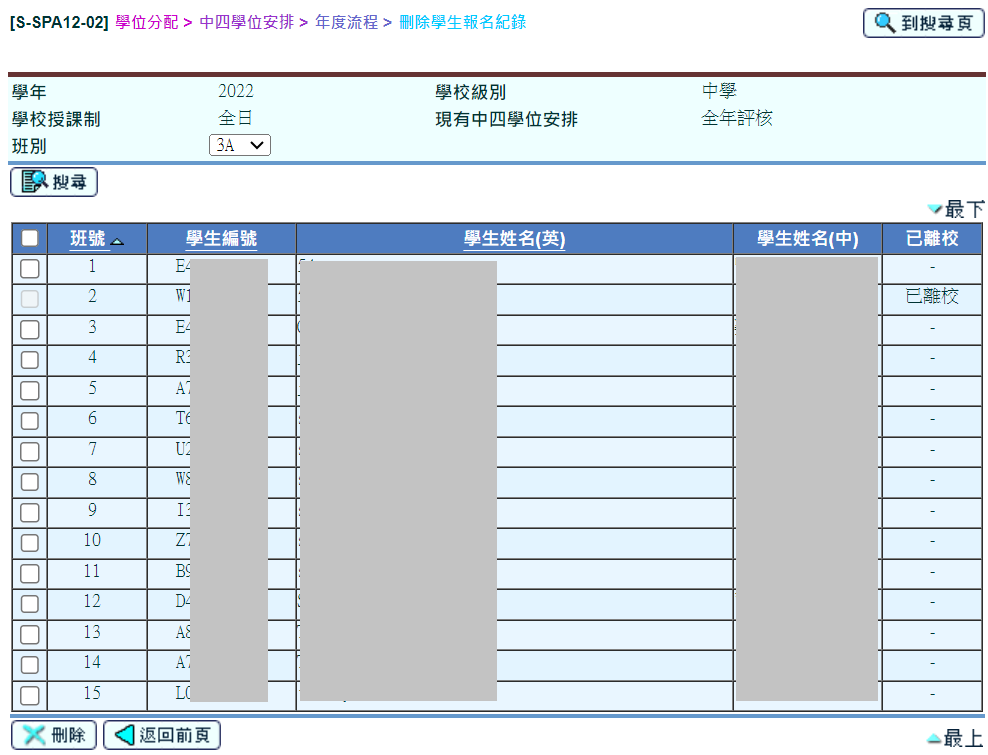 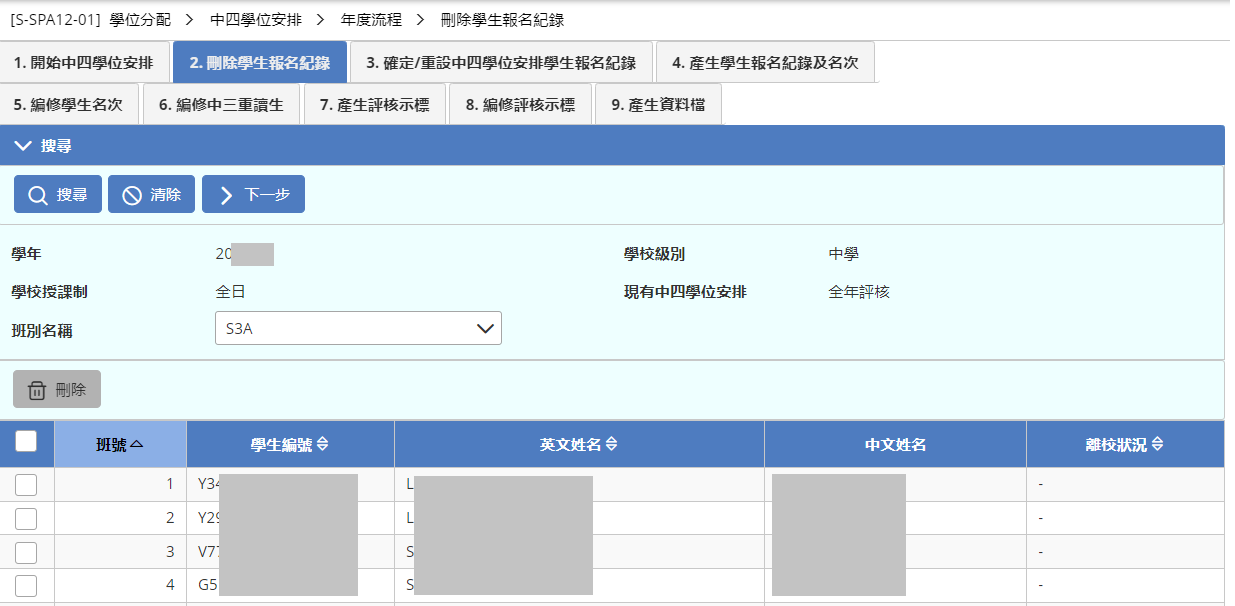 年度流程 > 確定/重設中四學位安排學生報名紀錄
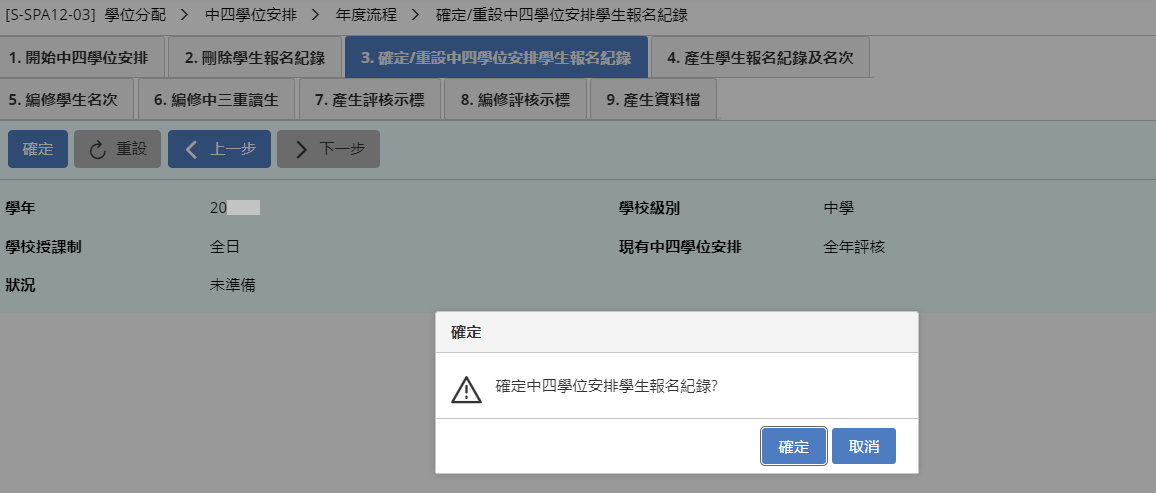 年度流程 > 產生學生報名紀錄及名次
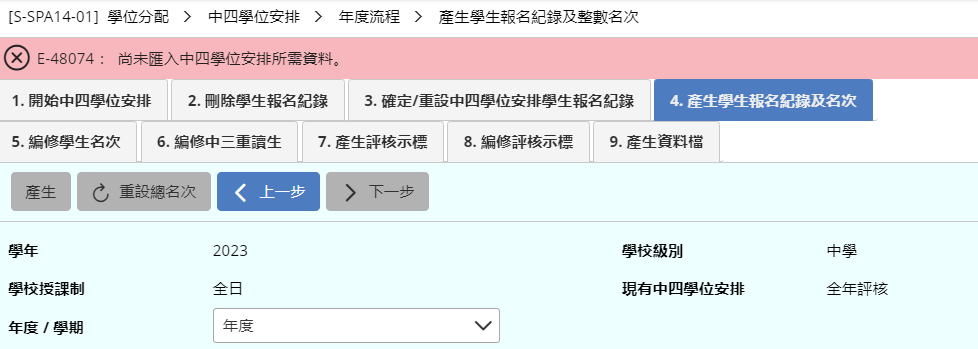 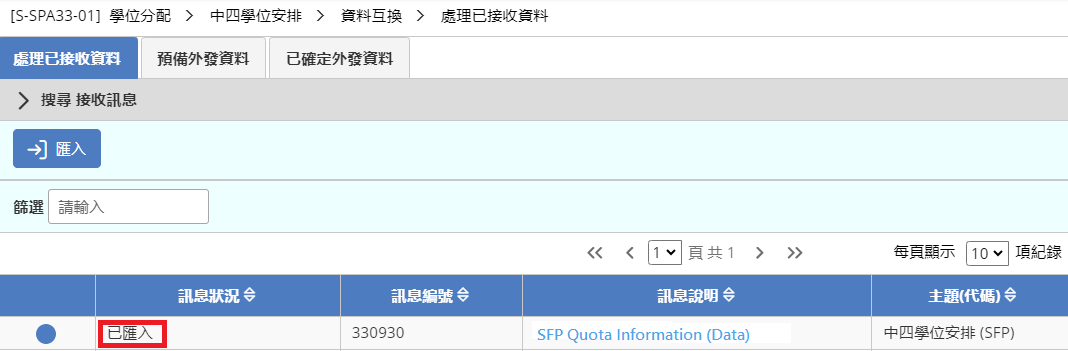 年度流程 > 產生學生報名紀錄及名次
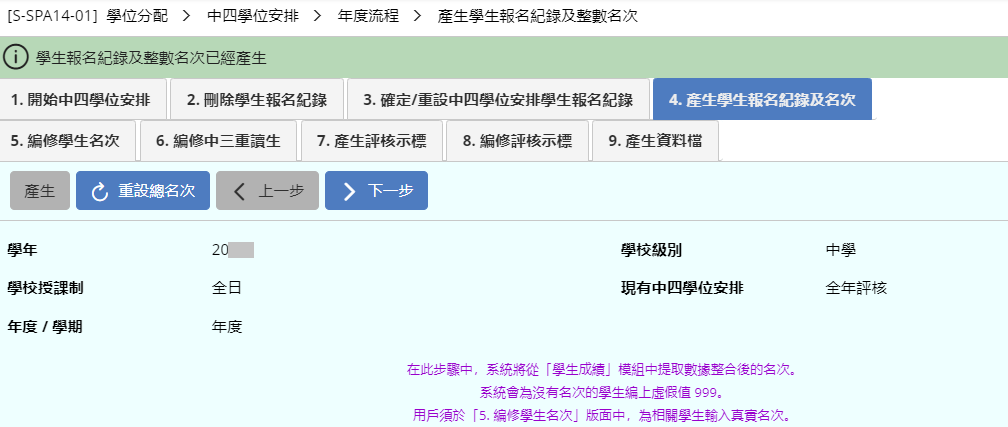 年度流程 > 編修學生名次
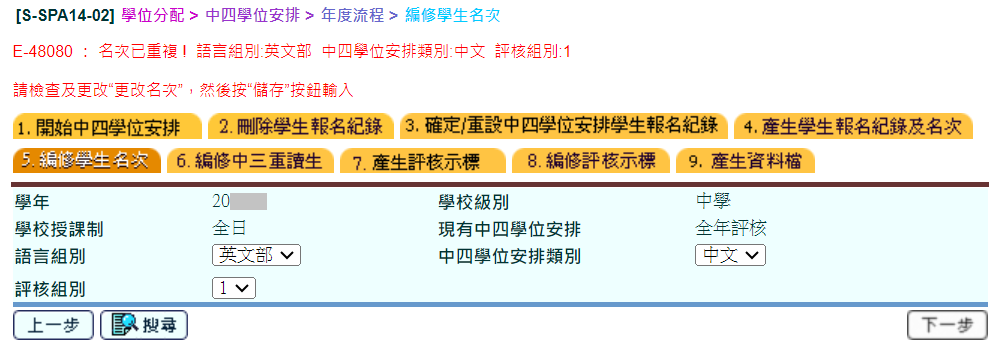 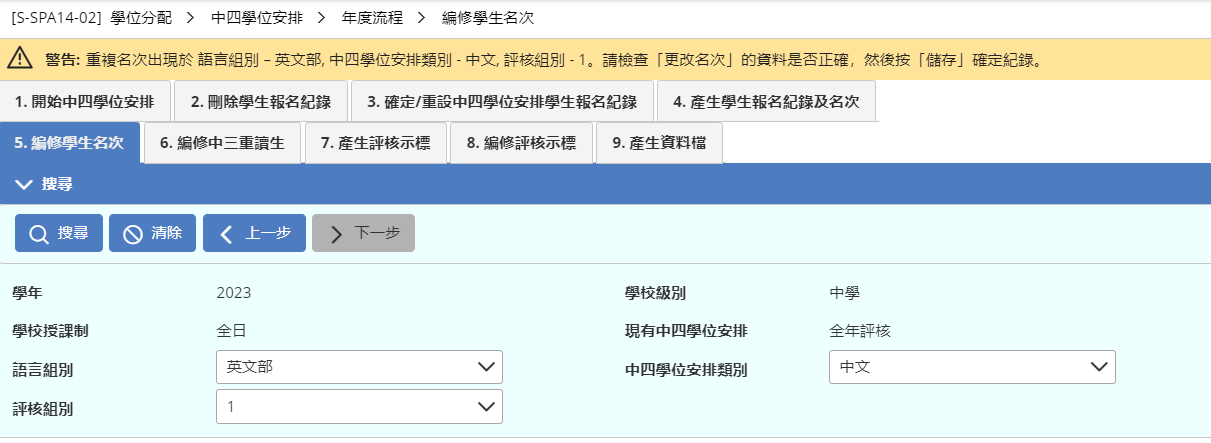 年度流程 > 編修中三重讀生
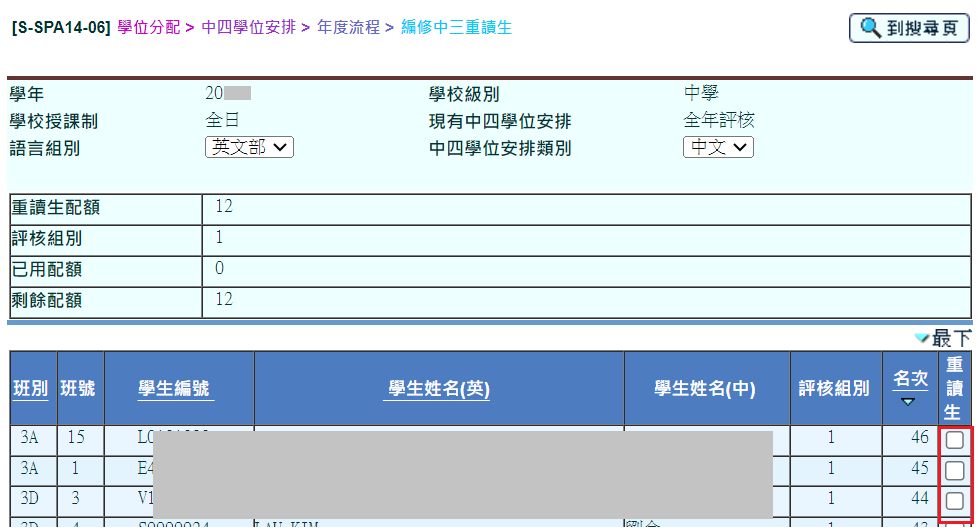 年度流程 > 編修中三重讀生
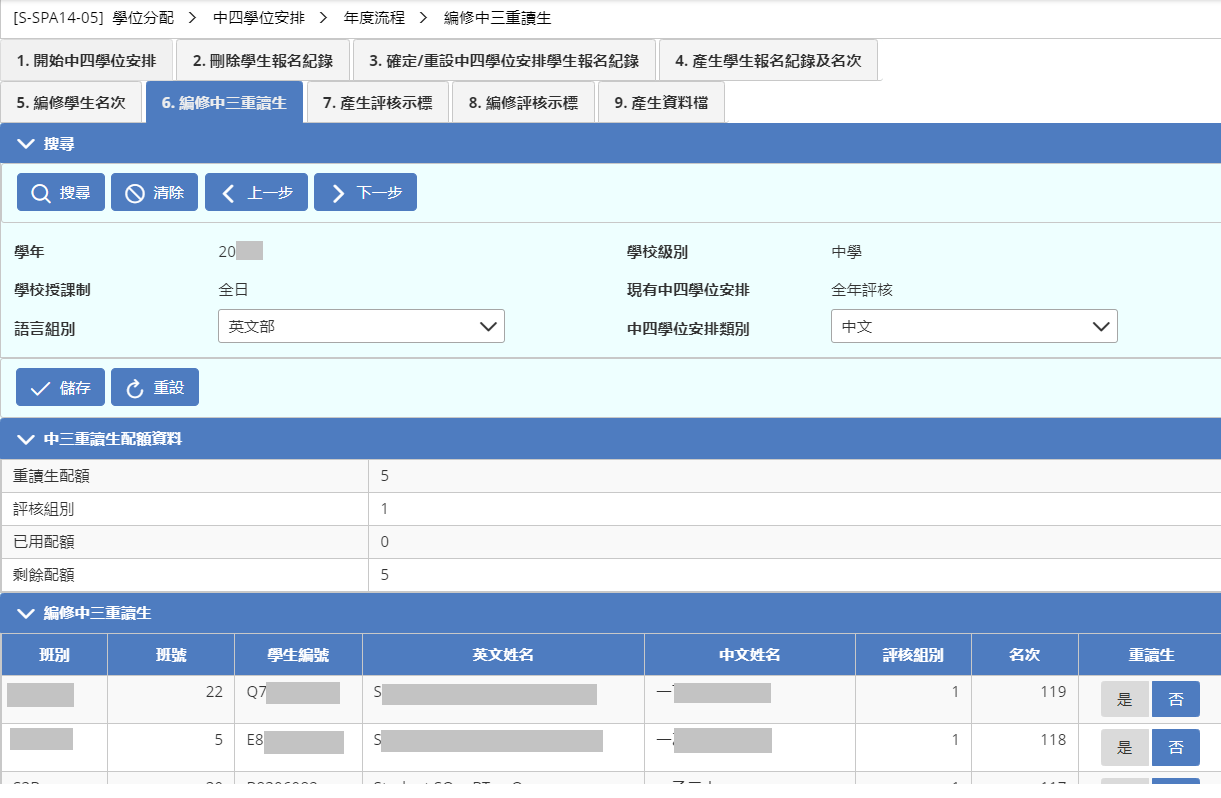 年度流程 > 產生評核示標
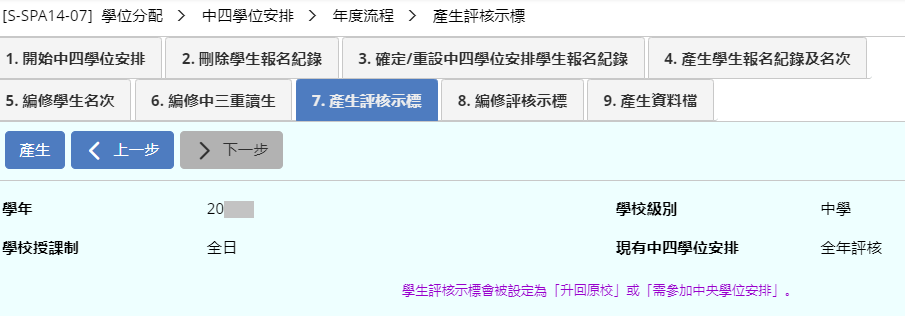 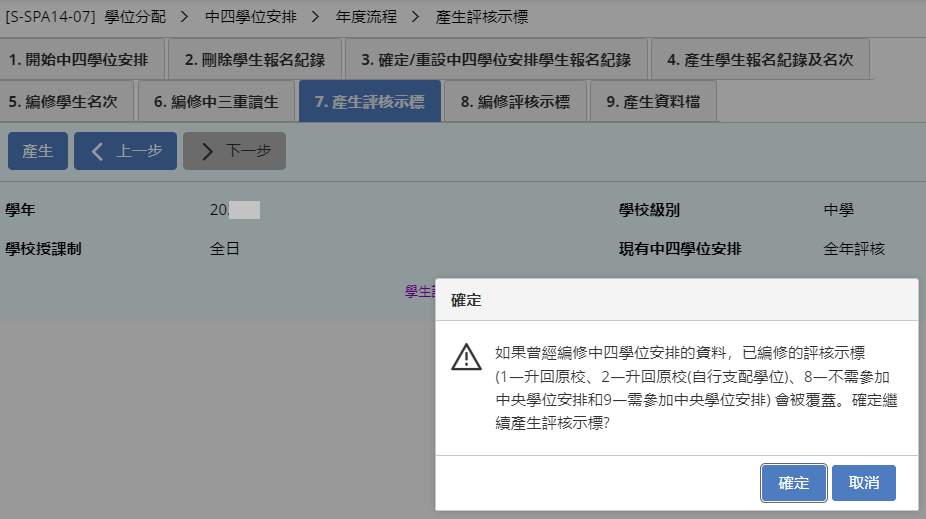 年度流程 > 編修評核示標
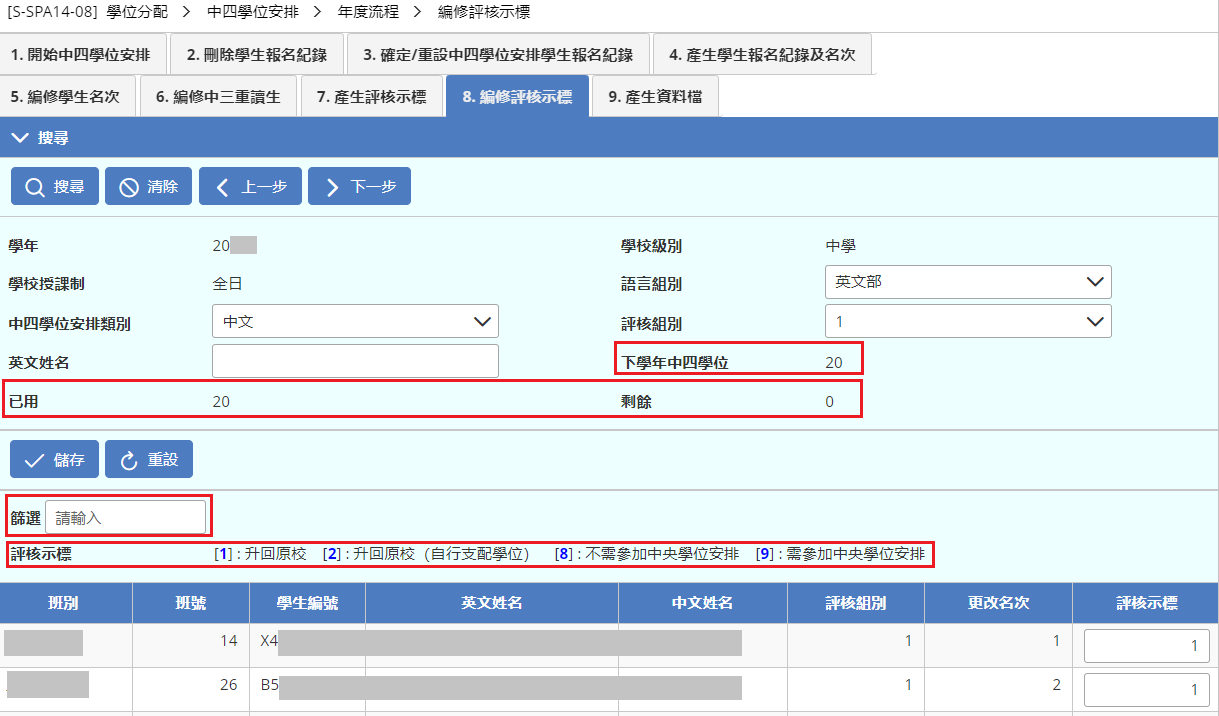 年度流程 > 產生資料檔
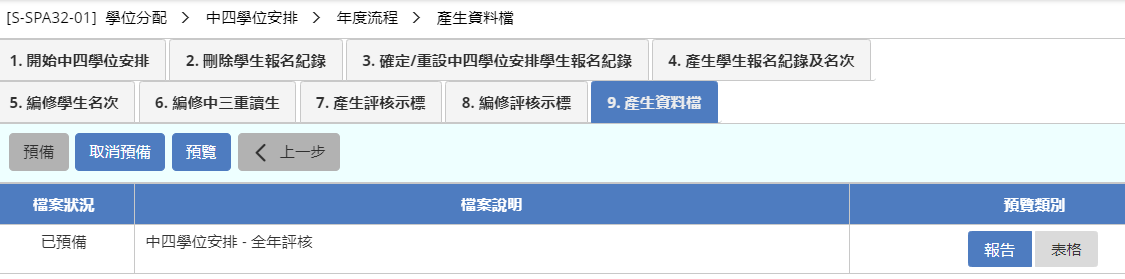 中四學位安排 > 查詢 > 中央學位安排結果
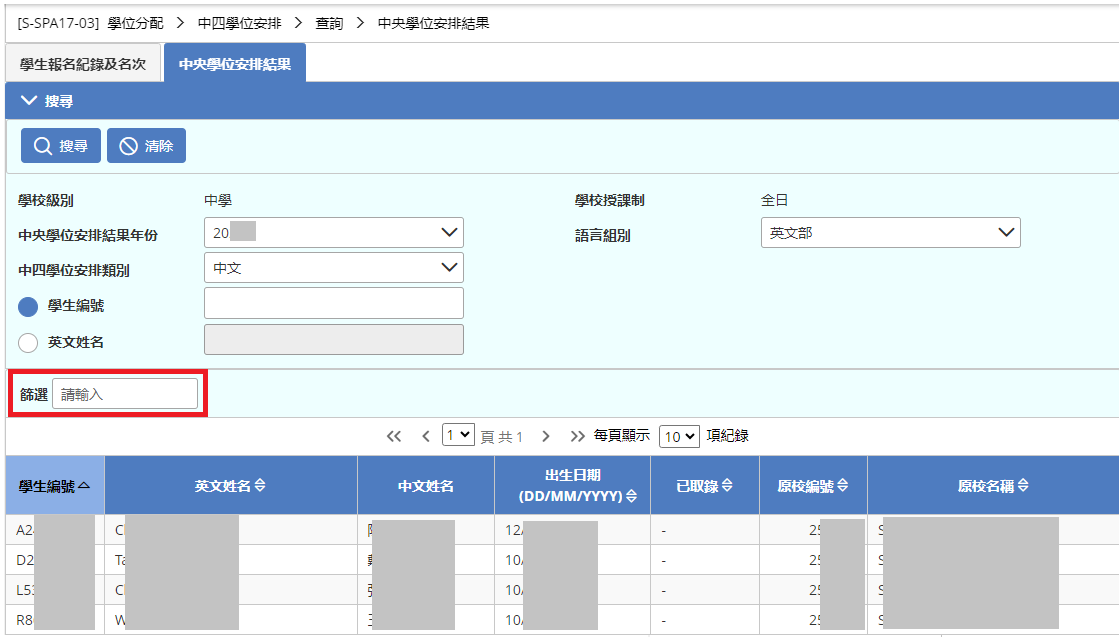 特別事項 > 再次啓動中四學位安排程序
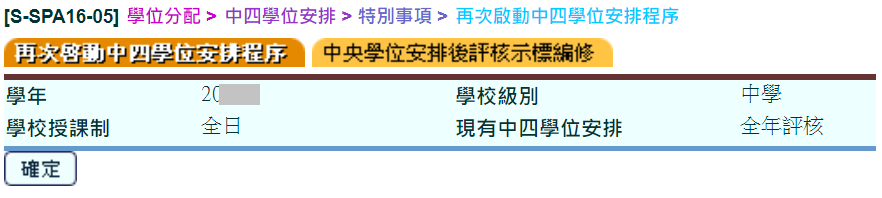 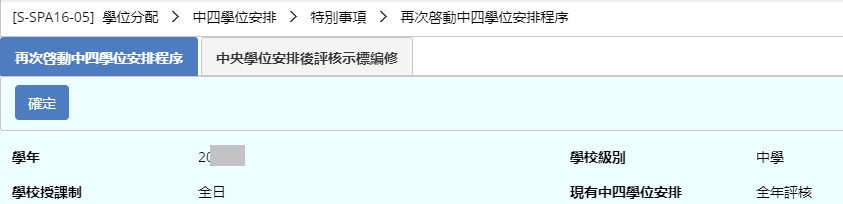 完